Figure 4. UA reduces the number of CD11b-stained cells, GFAP-stained cells, and RAGE-positive cells and decreases the ...
Cereb Cortex, Volume 20, Issue 11, November 2010, Pages 2540–2548, https://doi.org/10.1093/cercor/bhq002
The content of this slide may be subject to copyright: please see the slide notes for details.
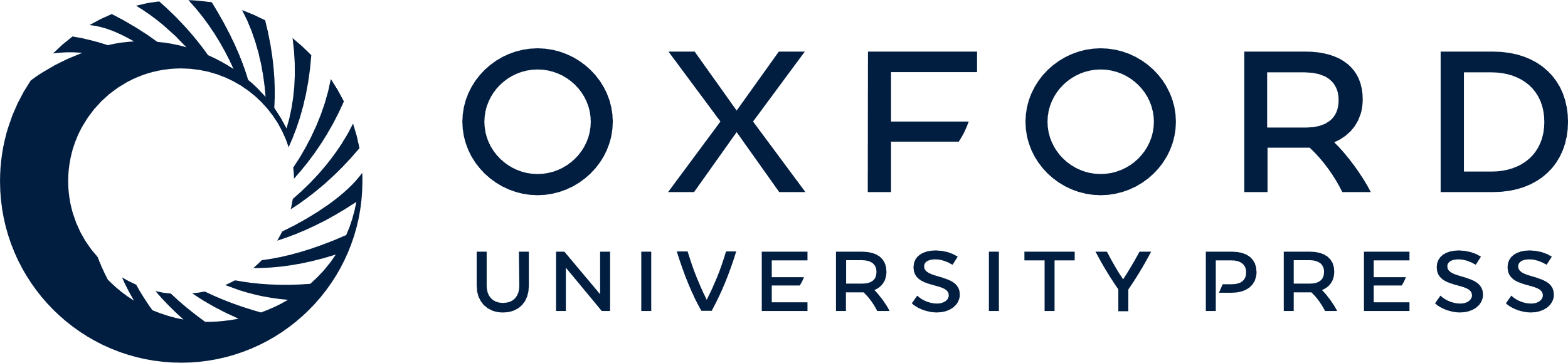 [Speaker Notes: Figure 4. UA reduces the number of CD11b-stained cells, GFAP-stained cells, and RAGE-positive cells and decreases the expression of CD11b, GFAP, and RAGE in the prefrontal cortex of D-gal–treated mice (n = 3). Values are averages from 3 independent experiments. All values are expressed as mean ± standard deviation. (A) Representative immunofluorescence staining for CD11b, GFAP, and RAGE in mouse prefrontal cortex (×400 magnification). (B) Quantitative analysis of the number of CD11b, GFAP, and RAGE-positive cells. *P < 0.05, **P < 0.01, ***P < 0.001 versus control group; ##P < 0.01, ###P < 0.001 versus D-gal group. (C) Representative immublot for CD11b, GFAP, and RAGE in mouse prefrontal cortex. (D) Fold change in relative density of CD11b, GFAP, and RAGE-protein bands. The relative density is expressed as the ratio CD11b, GFAP, and RAGE/β-actin, and the vehicle control is set as 1.0. *P < 0.05, **P < 0.01, ***P < 0.001 versus control group; ##P < 0.01, ###P < 0.001 versus D-gal group.


Unless provided in the caption above, the following copyright applies to the content of this slide: © The Author 2010. Published by Oxford University Press. All rights reserved. For permissions, please e-mail: journals.permissions@oxfordjournals.org]